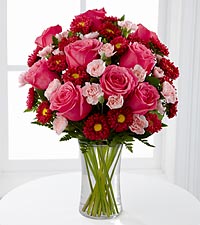 সবাইকে লাল গোলাপের
শুভেচ্ছা
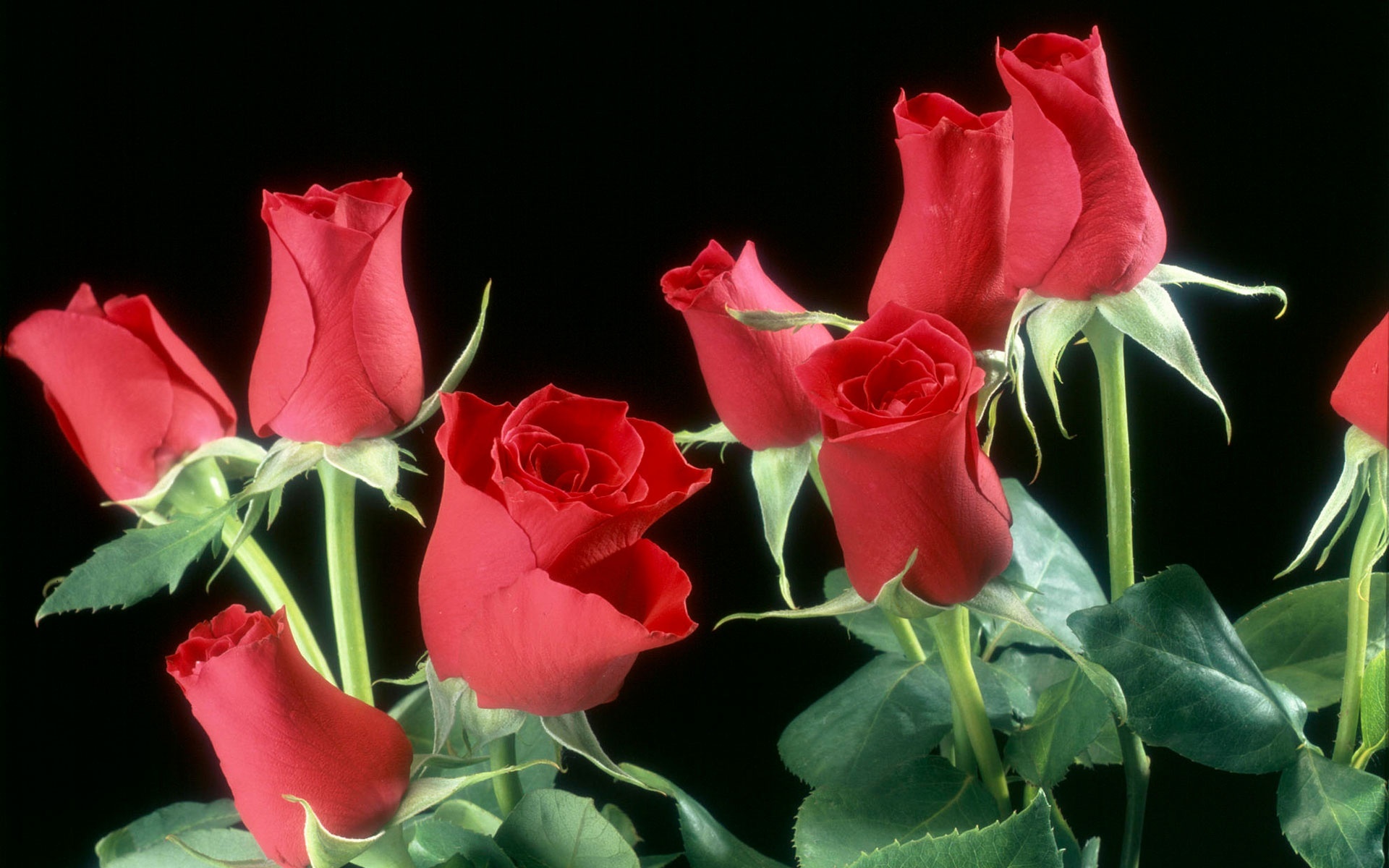 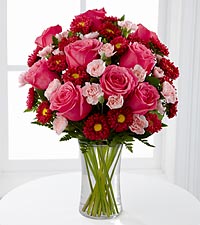 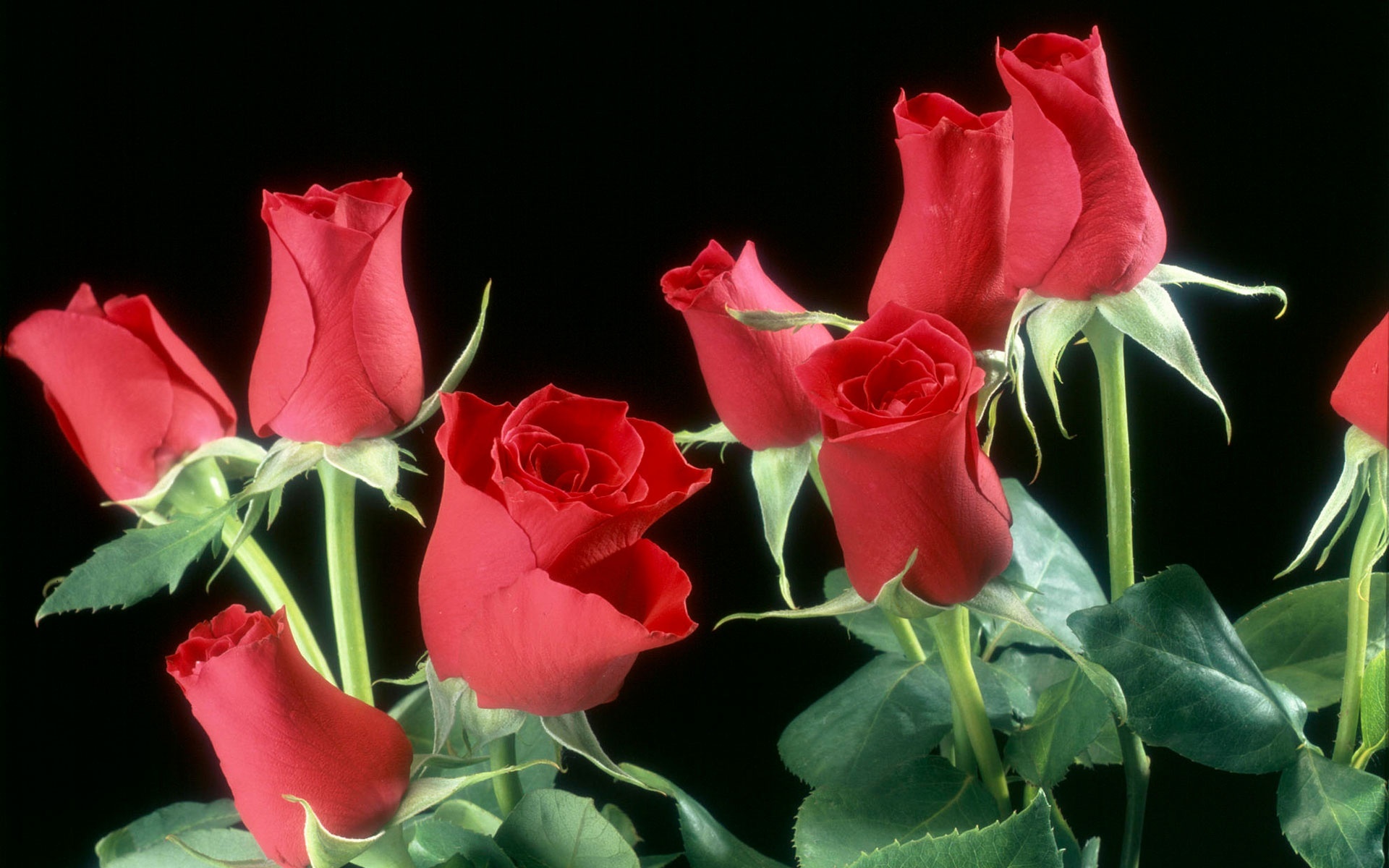 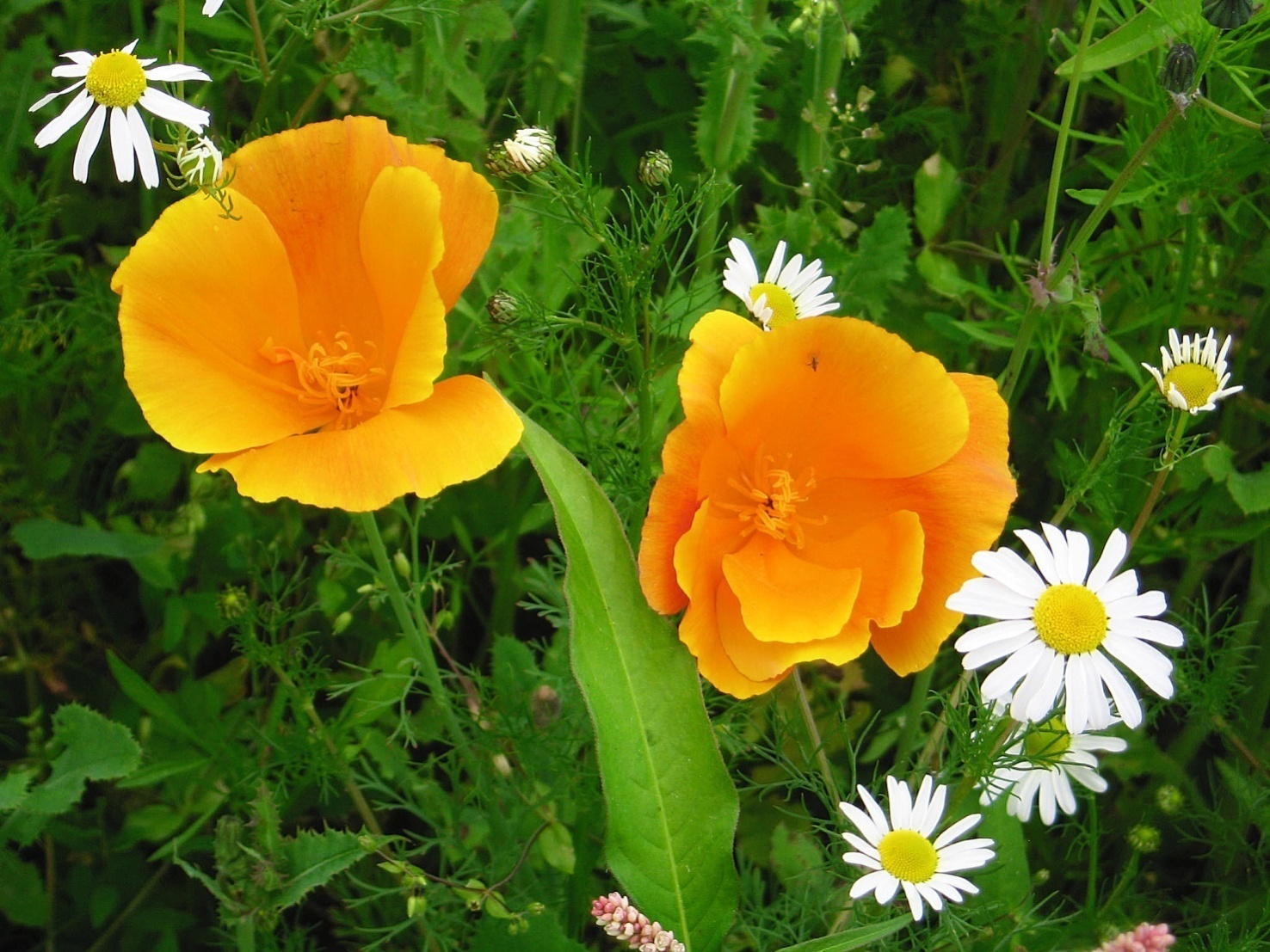 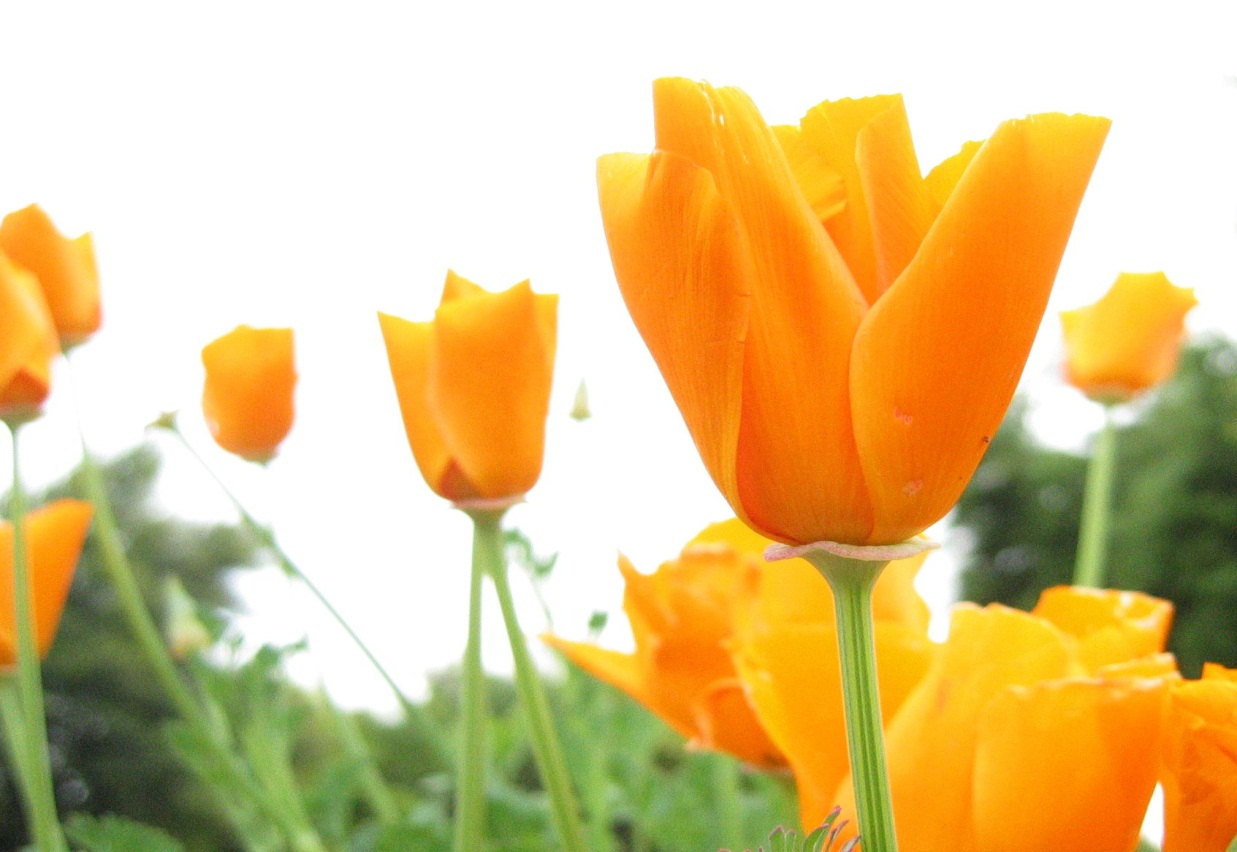 পরিচিতি
মোহাঃ হাসনাত মাহফুজ 
প্রভাষক (বাংলা)।
বুধরিয়া ডাংগাপাড়া ফাযিল মাদরাসা
নিয়ামতপুর, নওগাঁ।
বিষয়ঃ বাংলা ২য় পত্র
শ্রেণিঃ দশম
সময়ঃ ৪৫ মিঃ
তারিখঃ ১১- ০২- ২০২০
পাঠ শিরোনাম
সমাস
শিখনফল
সমাসের সংজ্ঞা দিতে পারবে।
সমাসের প্রকারভেদ উল্লেখ করতে পারবে।
কীভাবে সমাস গঠিত হয় তা বলতে পারবে।
সমস্তপদ/
ব্যাসবাক্য
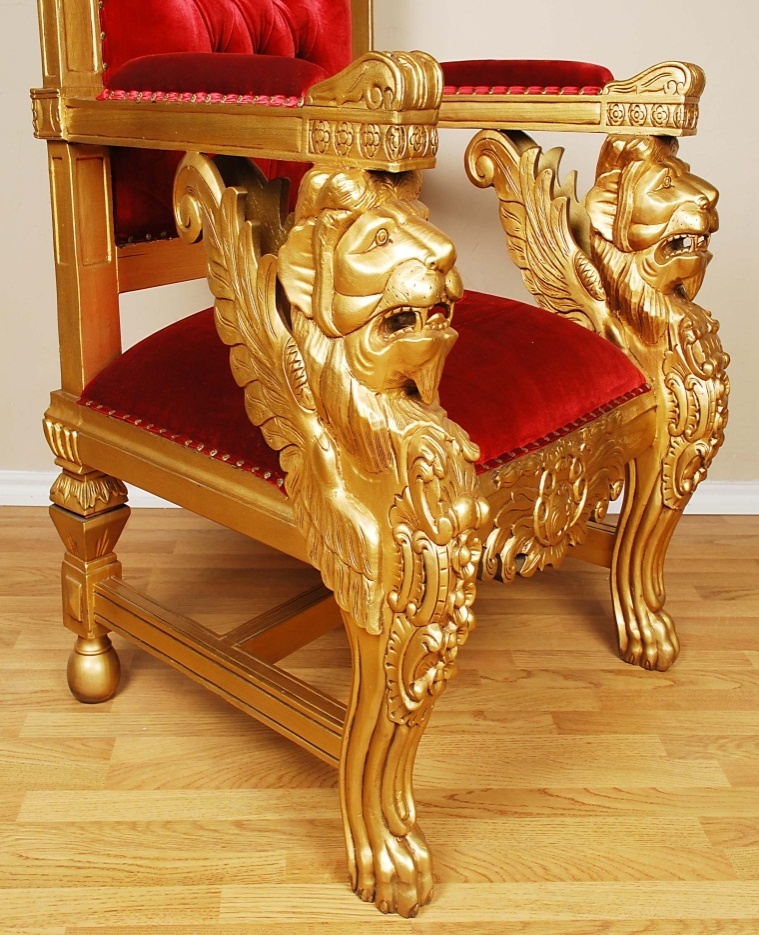 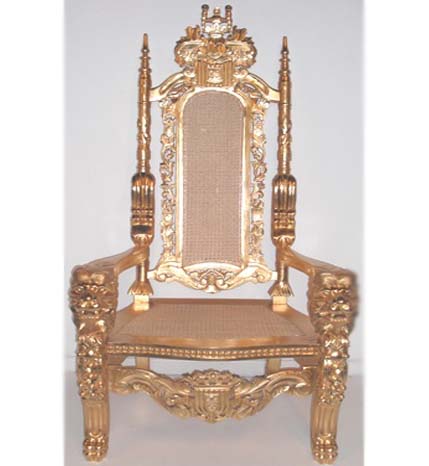 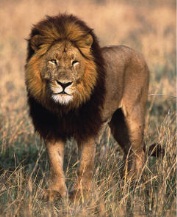 সিংহ চিহ্নিত যে আসন
=
সিংহাসন
সমাস
সমস্তপদ/
সমাসবদ্ধপদ
ব্যাসবাক্য/
বিগ্রহবাক্য
শিক্ষা বিষয়ক মন্ত্রী = শিক্ষামন্ত্রী
ব্যাসবাক্য
সমস্তপদ
সমস্তপদ/
সমাসবদ্ধপদ
ব্যাসবাক্য/
বিগ্রহবাক্য
লাঠিতে লাঠিতে যে মারামারি =    লাঠালাঠি
পকেট মারে যে                =    পকেটমার
জোড়ায় কাজ
পকেটমার = পকেট মারে যে।
কানে কানে যে কথা = কানাকানি।
লতা ও পাতা = লতাপাতা।
ত্রিফলা = তিন ফলের সমাহার।
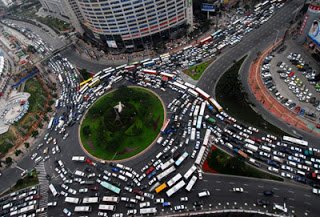 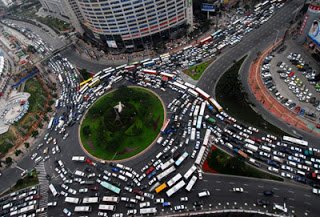 চার রাস্তার সমাহার = চৌরাস্তা।
সংখাবাচক শব্দ পূর্বে বসে সমাহার বুঝালে 
তাকে দ্বিগু সমাস বলে।
এক বা একাধিক বিশেষ্য পদে দ্বন্দ্ব সমাস হয়।
এ সমাসের ব্যাসবাক্যে- ও, এবং, আর থাকে।
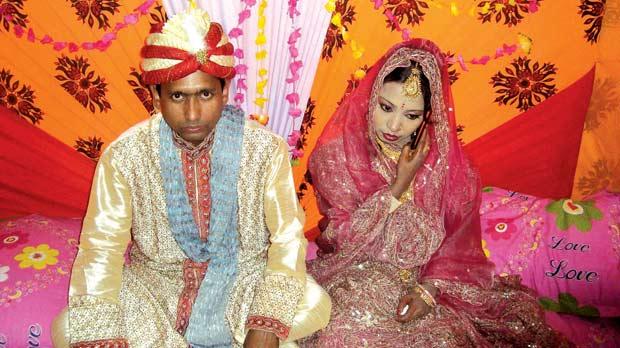 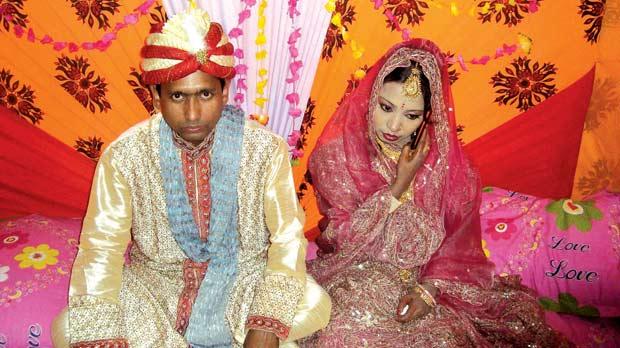 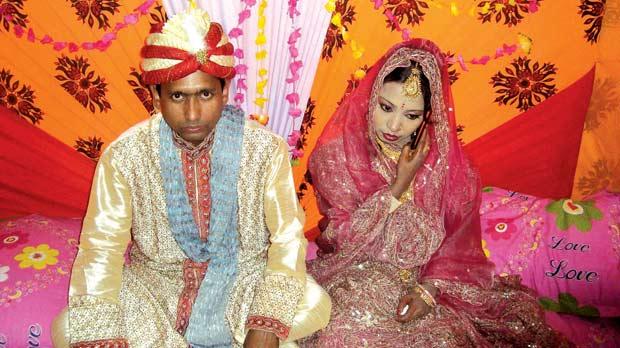 জায়া
ও
পতি
=
দম্পতি
দ্বন্দ্ব সমাস
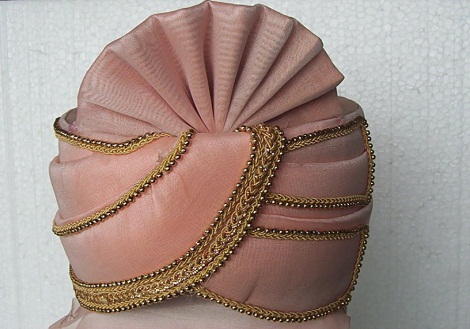 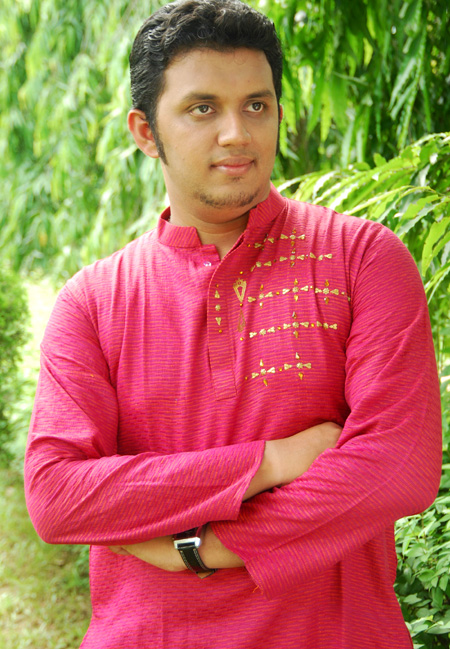 মাথায়
পাগড়ি
মাথায় পাগড়ি
যার
পূর্বপদ বা পরপদ কোনটির অর্থ না বুঝিয়ে অন্য কোন অর্থ প্রকাশ করলে তাকে বহুব্রীহি সমাস বলে।
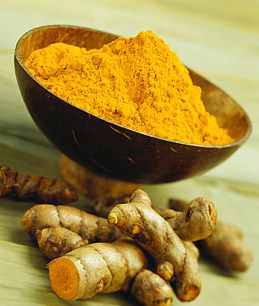 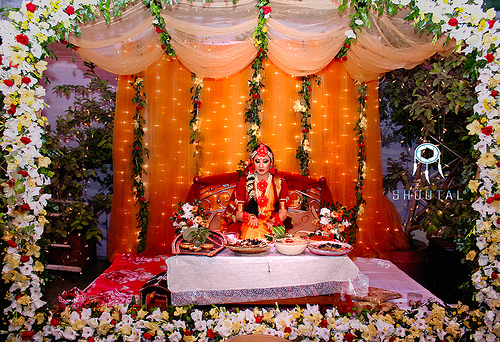 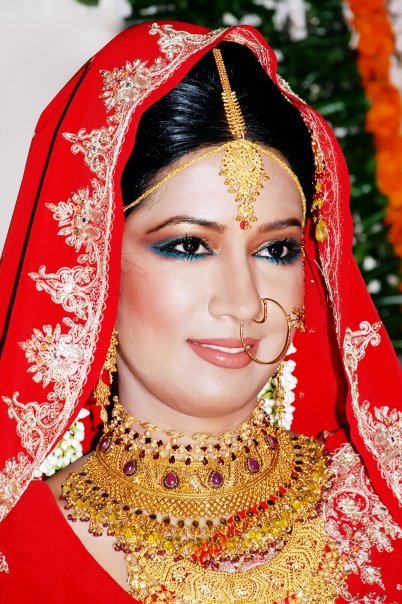 গায়ে
হলুদ
দেওয়া হয় যে অনুষ্ঠানে
যে সমাসের পূর্ব পদে দ্বিতীয়া থেকে সপ্তমি পর্যন্ত বিভক্তি থাকে এবং সমাস গঠনের ফলে সে সব বিভক্তি চিহ্ন লোপ পায় তাকে তৎপুরুষ সমাস বলে।
বিশেষ্য ও বিশেষণ পদে যে সমাস হয়,
 তাকে কর্মধারায় সমাস বলে।
এই সমাসের ব্যাসবাক্যে - যে-সে, যিনি-তিনি, যা-তা, থাকে।
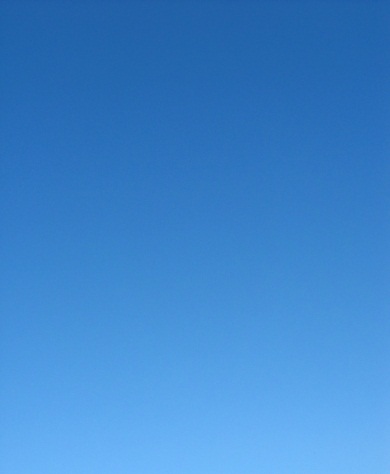 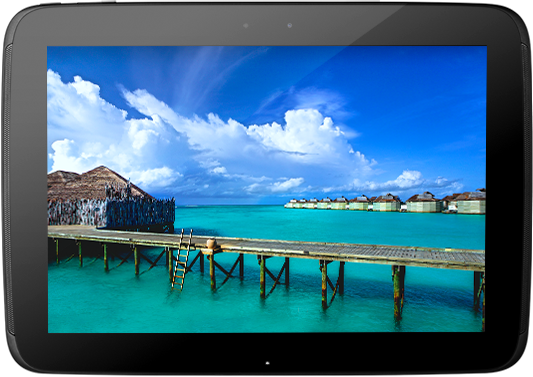 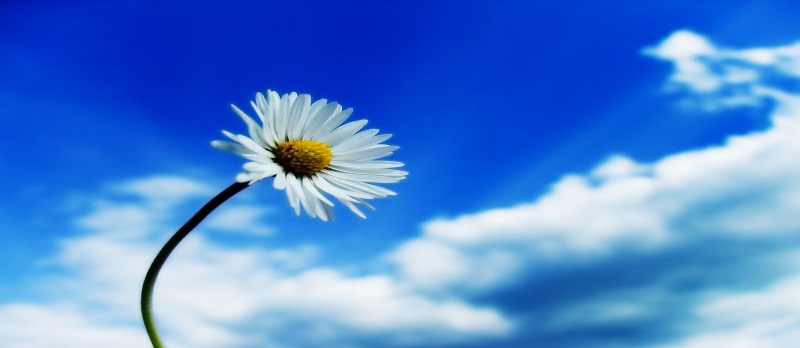 নীল
আকাশ
নীলাকাশ
যে
কর্মধারায় সমাস
=
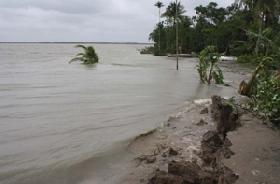 অব্যয়
উপ
বিশিষ্ট অর্থ
সমীপে
অব্যয়গুলো বিশিষ্ট অর্থে ব্যবহার হয়।
উপকূল
কূলের সমীপে
অব্যয়ীভাব সমাস
অব্যয় সূচক পদ পুর্বে বসে যে সমাস হয়, 
তাকে অব্যয়ীভাব সমাস বলে।
একক কাজ
ব্যাসবাক্য নির্ণয় করঃ 
মহাপুরুষ, মাতা পিতা, নদীমাতৃক,
হা-ভাত, ছাগ দুগ্ধ, ত্রিভুবন।
একক কাজের সমাধান
মহাপুরুষ – মহান যে পুরুষ, মাতা পিতা – মাতা ও পিতা
নদীমাতৃক – নদী মাতা যার, হা-ভাত –ভাতের অভাব
ছাগ দুগ্ধ – ছাগীর দুগ্ধ, ত্রিভুবন – ত্রি ভুবনের সমাহার
দলীয় কাজ

সমাস কত প্রকার হতে পারে ?
প্রত্যেক প্রকার সমাসের একটি করে উদাহরন দাও।
মুল্যায়ন

  সমাসের সংজ্ঞা দাও ?
  সমস্তপদ কাকে বলে ?
  ব্যাসবাক্য কাকে বলে ? ব্যাসবাক্যের অপর নাম কি?
বাড়ির কাজ

নিচের পদ গুলোর ব্যাসবাক্যসহ সমাস নির্ণয় কর।


দুর্ভিক্ষ, ডাক্তারসাহেব, হাট-বাজার, আমকুড়ানো, রাজপথ।
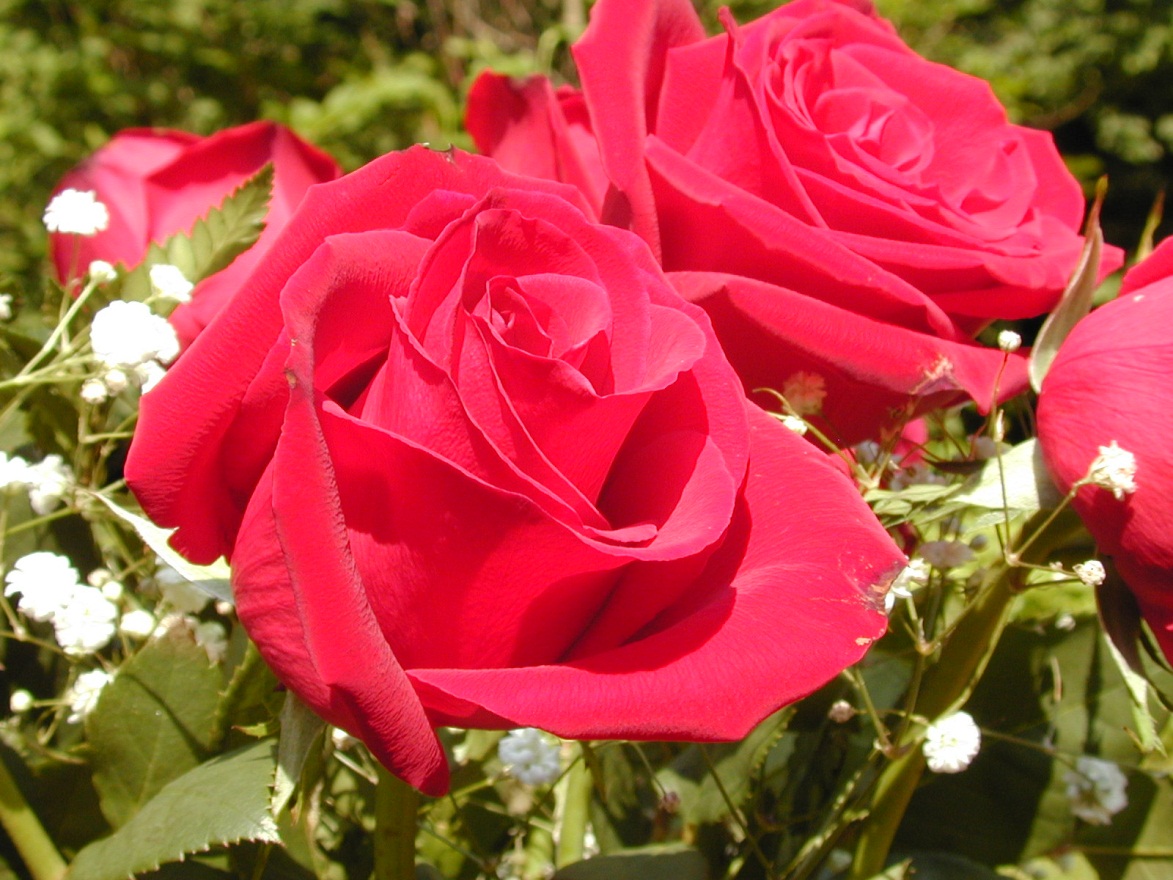 ধন্যবাদ